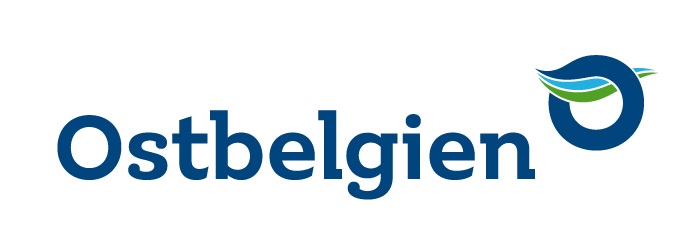 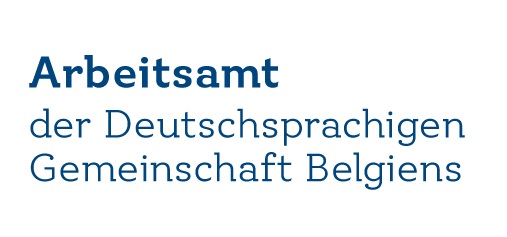 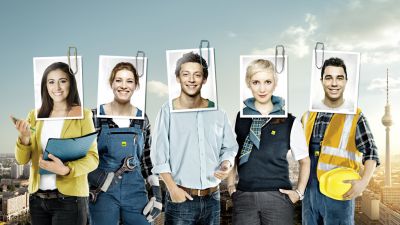 Schulabgängervermittlung
Februar 2024
Schulabgängervermittlung
Schulabgänger, die sich im Laufe des Jahres beim ADG eintragen
Eintragungen aufgeteilt nach Ausbildungsabschluss
Verbleib im ersten Jahr / nach 1 Jahr / längerfristig
Vermittlungs- und Integrationsquoten
Dauer bis zur Vermittlung/Integration

B) Lehrlinge – Abgänger des Jahres
Eintragungsquote
Vermittlungsquote nach Beruf

C) Abiturienten – Abgänger des Jahres
Eintragungsquote
Vermittlungs- und Integrationsquote nach Unterrichtszweig
Vermittlungs- und Integrationsquote Jahr +1 und +2
Schulabgänger
Anzahl Jugendliche, die sich nach Verlassen (oder Abbruch) einer Ausbildung (Schule, Lehre, Studium, …) im Laufe des jeweiligen Jahres beim ADG eingetragen haben
Rückgang 2017-2021: -42%
Schulabgänger
Aufteilung nach Abschlussdiplom
Schulabgänger
Aufteilung nach Abschlussdiplom
Schulabgänger
Aufteilung nach Abschlussdiplom
Schulabgänger
Verbleib während 1 Jahr (Überprüfung Oktober T+1)
Arbeit: Arbeitsaufnahmen während des Jahres
Ausbildung: in Ausbildung während des Jahres
Arbeitslos  = durchgängig arbeitslos
Schulabgänger
[Speaker Notes: hier werden alle, die irgendwann in Arbeit oder Ausbildung waren,  
der Kategorie zugeordnet (auch wenn sie danach wieder arbeitslos wurden)]
Schulabgänger
Verbleib der eingetragenen Schulabgänger
[Speaker Notes: hier werden alle, die irgendwann in Arbeit oder Ausbildung waren,  der Kategorie zugeordnet (auch wenn sie danach wieder arbeitslos wurden)]
Schulabgänger
Verbleib am Stichtag
(Überprüfung Oktober T+1)
Verbleib längerfristig
(Stand Okt. 2023)
Abgänger 2018 nach 5 Jahren
Abgänger 2019 nach 4 Jahren
Abgänger 2020 nach 3 Jahren 
etc.
[Speaker Notes: Erste Grafik: arbeitslos = arbeitslos oder gestrichen
Langfristig: irgendwann gearbeitet während der x Jahre (nicht am Stichtag)]
Schulabgänger
Schulabgänger
Vermittlungsquote nach Ausbildungsniveau
[Speaker Notes: in Arbeit: alle Pers., die irgendwann gearbeitet haben 
Ausb: Personen, die am Stichtag in Ausbildung sind]
Schulabgänger
Integrationsquote nach Ausbildungsniveau
[Speaker Notes: in Arbeit: alle Pers., die irgendwann gearbeitet haben 
Ausb: Personen, die am Stichtag in Ausbildung sind]
Schulabgänger
Dauer in Monaten bis zur 1. Arbeitsaufnahme
(bezogen auf die eingetragenen Jugendlichen)
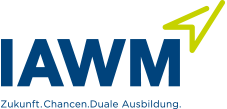 Lehrlinge
Absolventenzahl & Eintragungen
Lehrabgänger laut IAWM
Situation Ende Oktober des jeweiligen Jahres (ca. 4 Monate nach Abschluss)
Lehrlinge
Lehrabgänger laut IAWM
Situation Ende Oktober des jeweiligen Jahres (ca. 4 Monate nach Abschluss)
Lehrlinge
Abiturienten
Absolventenzahl & Eintragungen
Abiturienten laut Ministerium (Wohnort DG)
Situation Ende Oktober des jeweiligen Jahres (ca. 4 Monate nach Abschluss)
… aber kann man die nicht-Eingetragenen noch als „integriert“ betrachten???
Abiturienten
Eintragungs- und Integrationsquote der Abiturienten 2013-2023
Abiturienten laut Ministerium
Situation Ende Oktober des jeweiligen Jahres (ca. 4 Monate nach Abschluss)
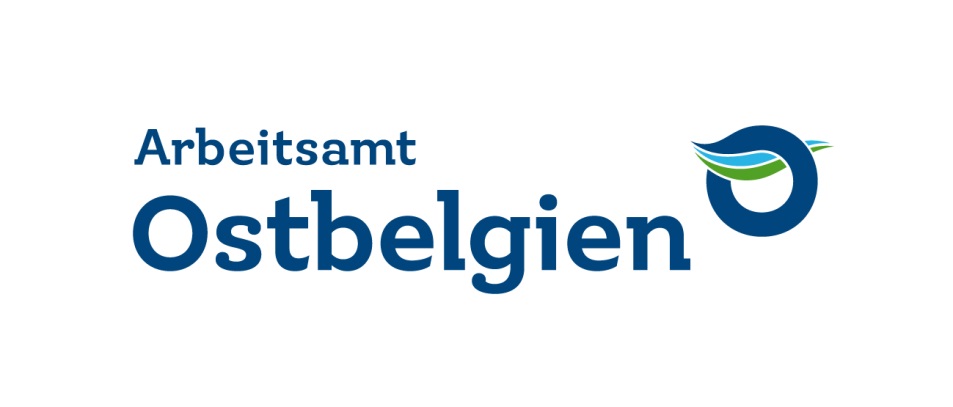 Vielen Dank für 
Ihre Aufmerksamkeit!